Romeinse cijfer quiz
Annelore Peetroons
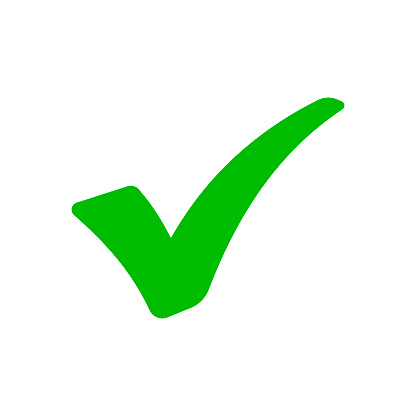 VI = 6
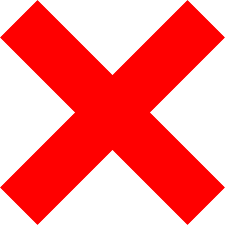 III = 4
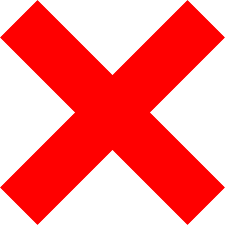 XIV = 16
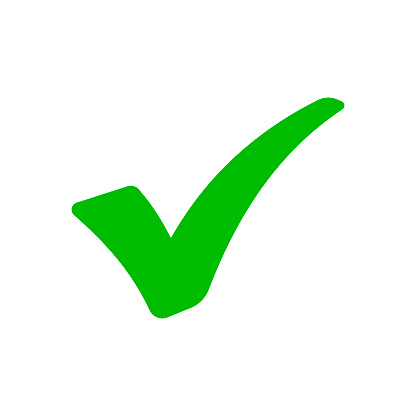 XVIII = 18
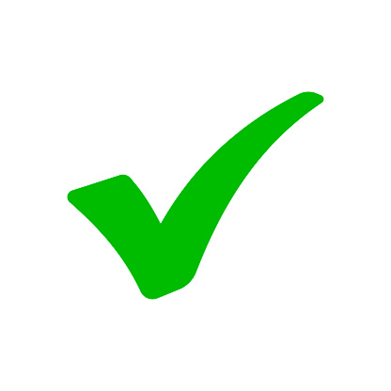 IV = 4
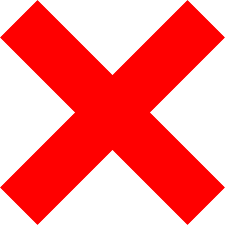 X = 20
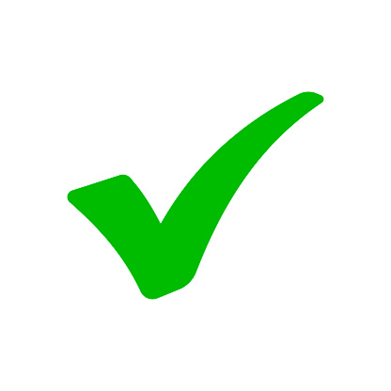 X =10
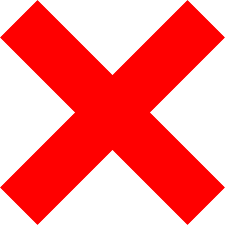 XXI =19
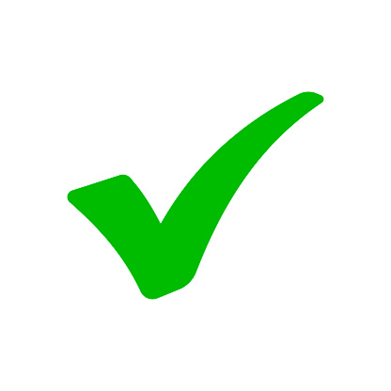 II = 2
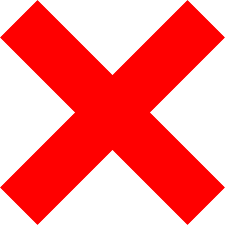 IX = 11
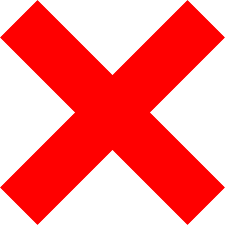 V = 10
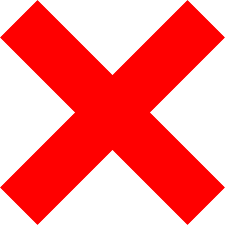 XIX = 16
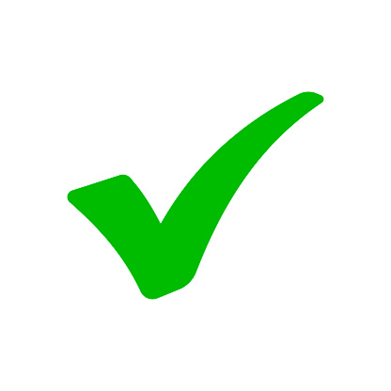 XX = 20
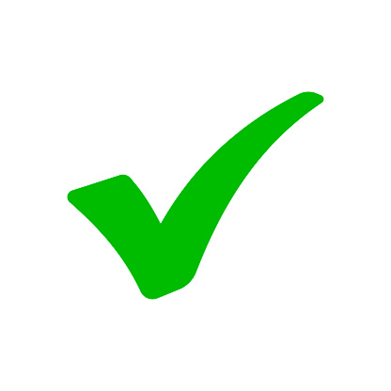 XI = 11